Figure 5: total native forest coverage by state expressed as an area (top panel) and as a percentage of total land area ...
J Plant Ecol, Volume 5, Issue 1, March 2012, Pages 109–120, https://doi.org/10.1093/jpe/rtr038
The content of this slide may be subject to copyright: please see the slide notes for details.
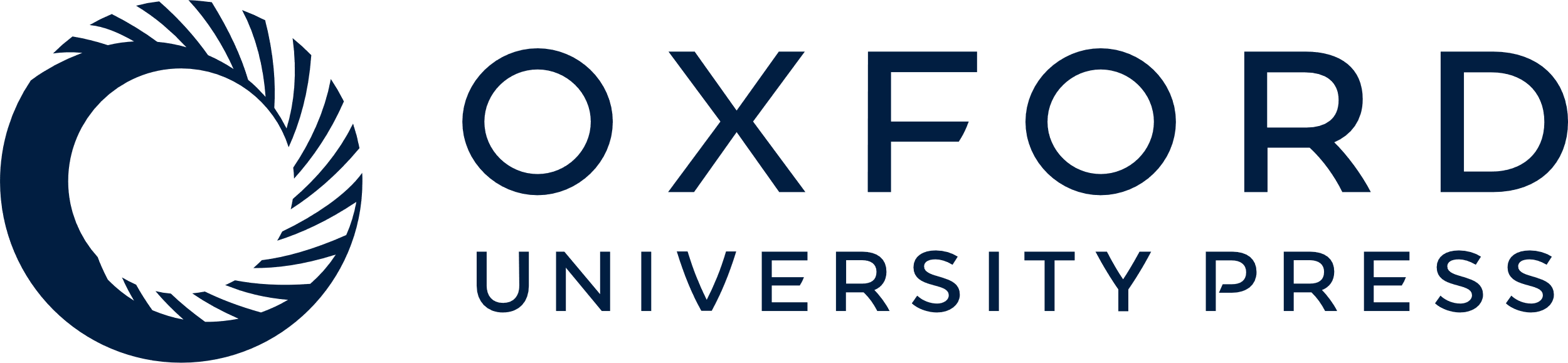 [Speaker Notes: Figure 5: total native forest coverage by state expressed as an area (top panel) and as a percentage of total land area (bottom panel) (data from Australian Bureau of Rural Sciences 2010).


Unless provided in the caption above, the following copyright applies to the content of this slide: © The Author 2012. Published by Oxford University Press on behalf of the Institute of Botany, Chinese Academy of Sciences and the Botanical Society of China. All rights reserved. For permissions, please email: journals.permissions@oup.com]